Esame obiettivo neurologico
Maria Sessa
UOC Neurologia
ASST Papa Giovanni XXIII
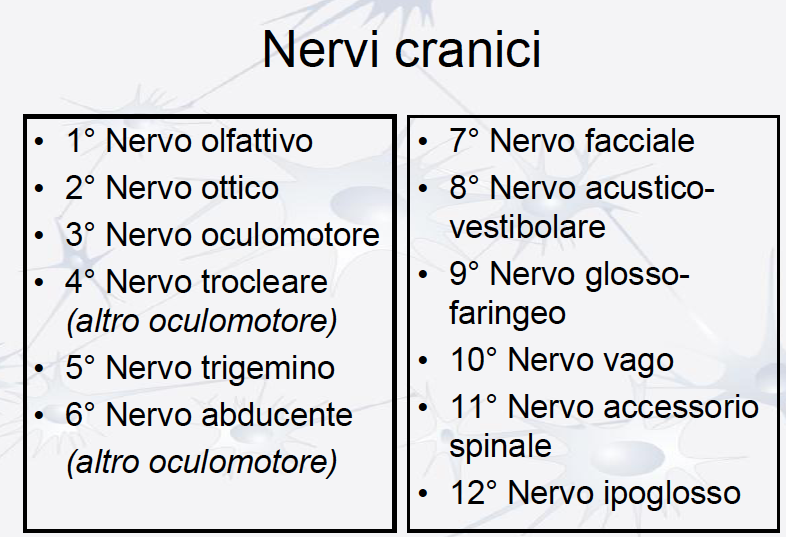 I – Olfactory Nerve (sensoriale)
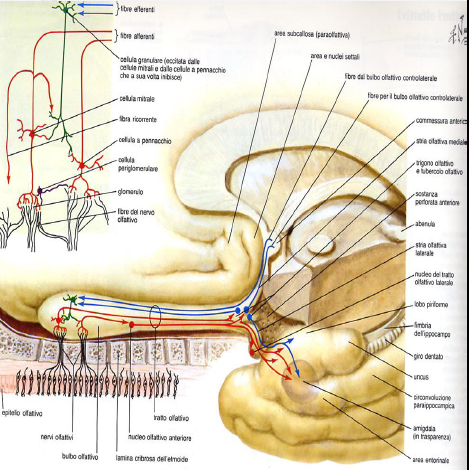 Costituito da recettori olfattori 
presenti nelle cavità nasali. 
OLFATTO
Turbe dell’olfatto:
Ipoosmia/anosmia
Cacosmia
Parosmia
Illusione/allucinazioni olfattorie
II – Optic Nerve (sensoriale)
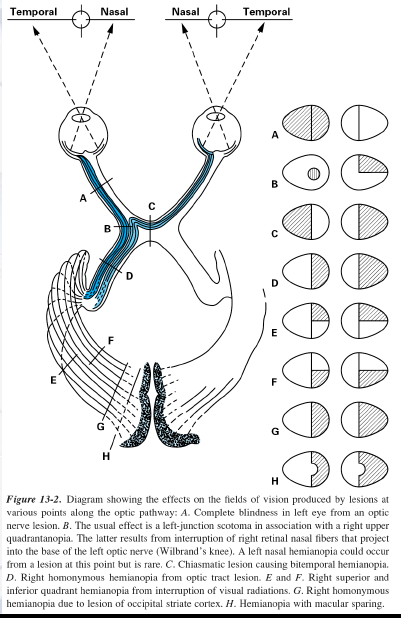 Costituito da cellule sensoriali 
della retina
VISIONE
III – Oculomotor Nerve (motorio)
IV – Trochlear Nerve (motorio)
VI – Abducent Nerve (motorio)
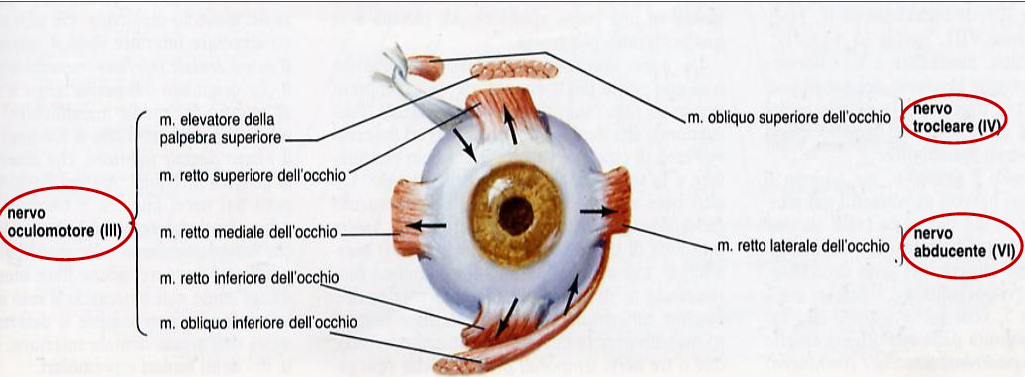 III - Innerva i muscoli estrinseci (retto superiore, inferiore, mediale, obliquo inferiore, elevatore palpebra) e i muscoli intrinseci (pupilla e ciliari)
MOVIMENTI OCULARI, DIAMETRO PUPILLARE, CRISTALLINO
IV - Innerva il m. obliquo superiore
MOVIMENTI OCULARI  Duzione verso il basso
VI – Innerva il m. retto laterale
MOVIMENTI OCULARI  Abduce
Eye Movements
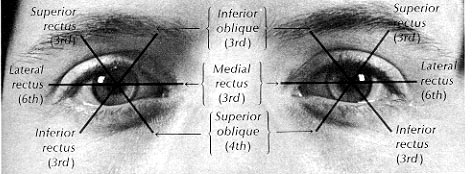 Riflessi oculari
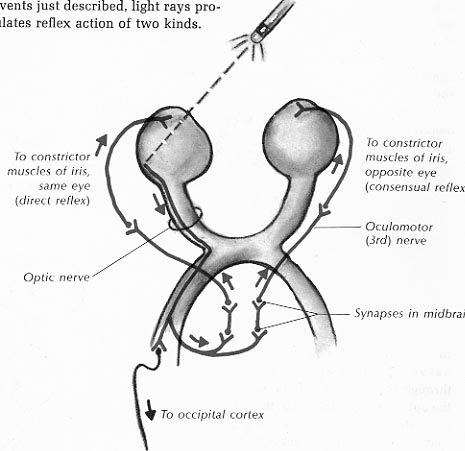 V – Trigeminal Nerve (misto)
Componente sensitivo somatica (faccia e denti)

Componente motoria somatica (masticazione) (massettere, temporale, pterigoideo esterno, pterigoideo interno)
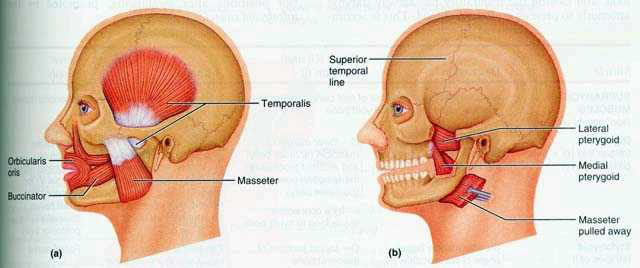 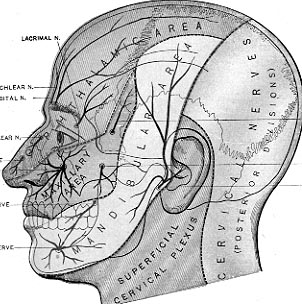 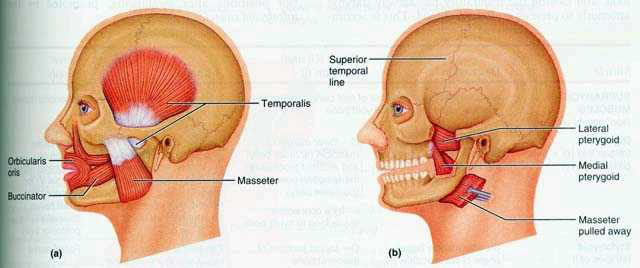 Nucleo mesencefalico
Propriocezione
 Nucleo motorio
Nucleo principale
Tattile
 Lemnisco mediale
Nucleo spinale
Termo-dolorifica 
 Tratto spinotalamico
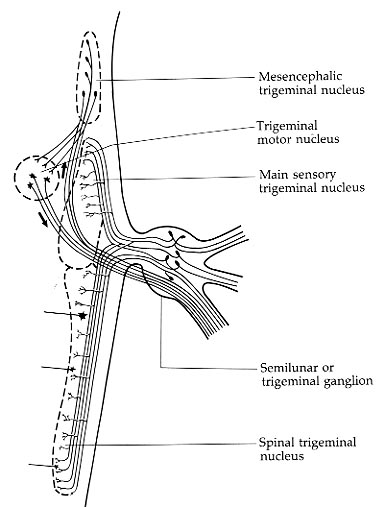 VII – Facial Nerve (misto)
Componente somatomotoria: Muscoli mimici (e m stapedio)
Componente visceroeffettrice:  Ghiandole salivari e lacrimali
Componente somatosensitiva: Lingua (gusto 2/3 anteriori)
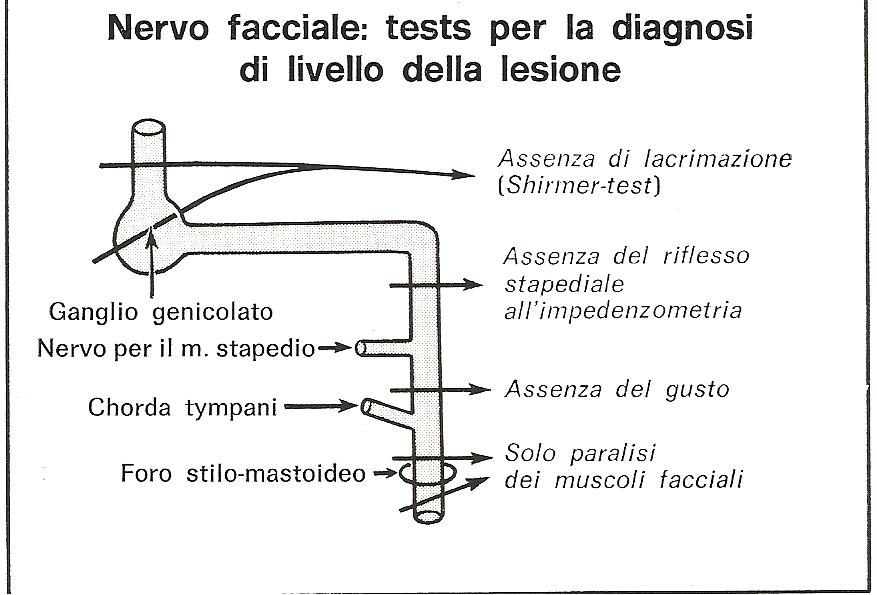 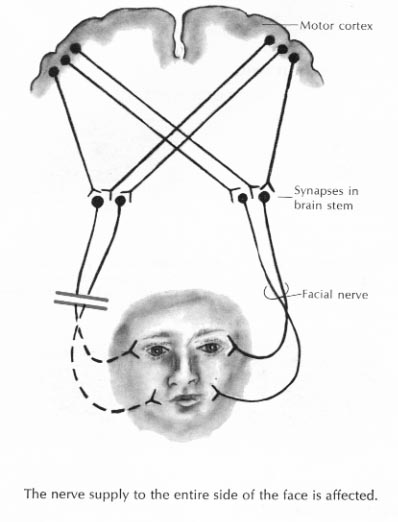 VIII – Vestibulocochlear (sensoriale)
Udito e Equilibrio
Caratteristiche del nistagmo
Spontaneo o indotto;

Lateralità: binoculare, monoculare;

Direzione: per convenzione “batte” in direzione della fase rapida;
Unidirezionale quando batte sempre nella stessa direzione, bidirezionale, multidirezionale;
Traiettoria spaziale: orizzontale, verticale, diagonale, rotatoria (o torsionale), ellittica, circolare, mista;
Coniugato o disconiugato: quando la direzione/traiettoria nei due occhi è differente;

Ampiezza: fine, media, ampia (in dipendenza dell'escursione compiuta dal bulbo dal punto di fissazione e misurata in gradi);
Associato o dissociato: quando l'ampiezza fra i due occhi è differente;

Secondo la posizione degli occhi in cui compare:
	primo grado: compare a occhi fatti deviare verso la direzione della fase rapida;
	secondo grado: compare a occhi rivolti diritto davanti;
	terzo grado: compare in tutte le posizioni di sguardo.

Durata: costante (o continuo), intermittente, transitorio;
Nistagmo
Fisiologico: nelle posizioni estreme di sguardo
Optocinetico: nell’osservare un oggetto in movimento, in cui la fase lenta è un pursuit che segue l’oggetto in movimento e la fase  rapida una saccade che riporta gli occhi in posizione primaria

Vestibolare: unidirezionale, fase rapida verso labirinto sano (+ legge di Alexander), traiettoria orizzontale-torsionale, ridotto dalla fissazione.

Centrale: multidirezionale, dissociato, cambia fase col cambiamento della direzione di sguardo
Diagnosi differenziale
IX – Glossopharyngeal (misto)
Componente somatomotoria: faringe  deglutizione
Componente visceroeffettoria: nucleo salivatorio inferiore  parotide
Componente viscerosensitiva: barocettori seno carotideo  regolazione PA
Componente somatosensitiva: faringe, gusto 1/3 posteriore lingua (amaro)
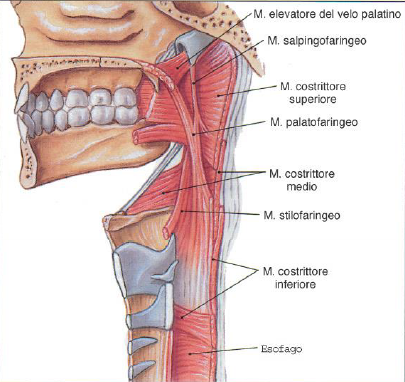 X – Vagus Nerve (mixed)
Componente visceroeffettoria parasimpatica  a tutti gli organi, 
	fatta eccezione per le gh surrenali

Componente motoria somatica
Palato molle  deviazione
Faringe  disfagia
Laringe  disfonia

Componente sensitivo somatica
 aree faringe, tube, Au esterno
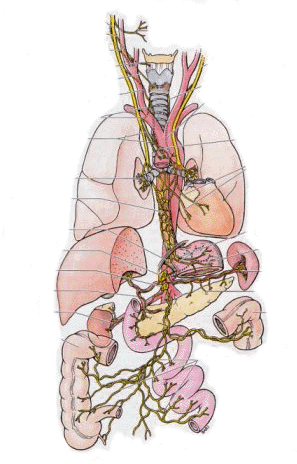 vagus nerve
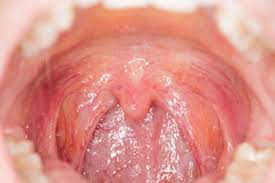 XI – Accessory Nerve (motorio)
Radice spinale e radice cranica  foro giugulare

Spinale  si unisce al vago
	mm palato molle
	mm laringe
	mm faringe
	mm esofago

Cranica
	mm trapezio
	mm sternocleidomastoideo
SCM
Trapezius
XII – Hypoglossal Nerve (motorio)
mm della lingua

Lesione sovranucleare:
Lingua sporta controlateralmente al lato della lesione (quindi verso lato plegico)
No atrofia

Paralisi periferica:
Ipotrofia lato affetto
Fascicolazioni
Lingua deviata verso lato affetto
Generalmente associata ad altri nn.cc.
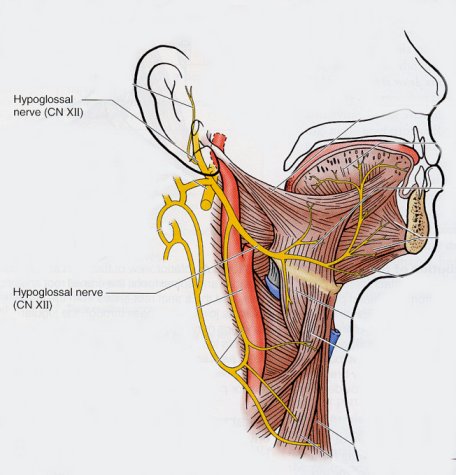 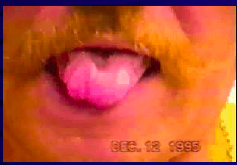 Esame obiettivo funzioni di moto
Generale
Trofismo/palpazione
Tono
Riflessi
Stenia
Deambulazione
Ispezione
Postura, malformazioni



Cute e annessi
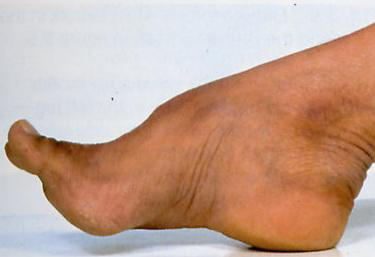 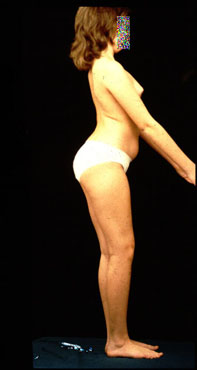 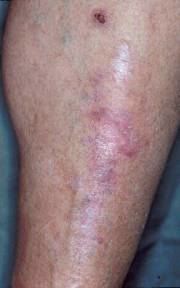 Trofismo
Trofismo conservato
Ipotrofia
Neurogena 
Miogena
Carenziale
Da disuso
Centrale 
Ipertrofie
Fisiologica
Patologica (miotonie)
Pseudoipertrofie
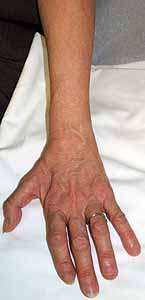 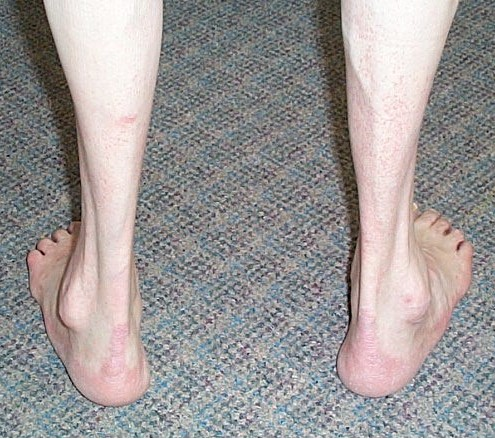 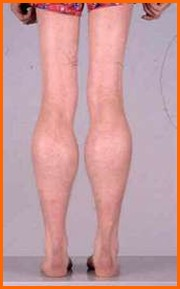 Palpazione
Maggior prominenza della 
	cresta tibiale

Appianamento delle eminenze 
	tenar/ipotenar

Consistenza

Dolore
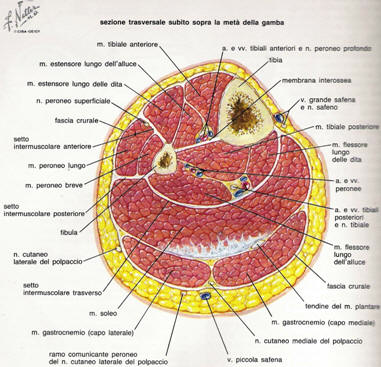 Tono
Normotono
Ipotonia
Cerebellare
Malattie muscolari
Ipertono
Spastico [lesioni primo motoneurone] più evidente
nei mm flex e pronatori aa superiori
nei mm estensori e adduttori aa inferiori
Plastico [patologie extrapiramidali]
Modified Ashworth Scale
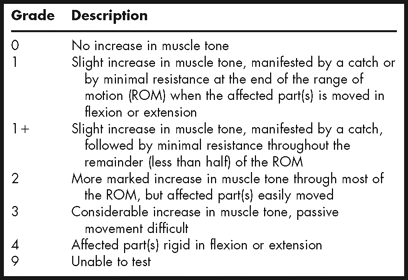 Stenia globale
Arti superiori: prova di Barrè (o Mingazzini I)
Il paziente, seduto o in piedi, a occhi chiusi, deve estendere le braccia sul tronco a 90°, con dita estese e allargate. Se il paziente è allettato, le braccia devono formare col tronco un angolo di 45°.
La manovra è NEGATIVA se il paziente riesce a mantenere la posiz per almeno 30 secondi.La manovra è POSITIVA in presenza di progressivo slivellamento, associato a pronazione e/o mano cava



Arti inferiori: prova di Mingazzini (o Mingazzini II)
Il paziente sdraiato supino deve posizionare gli arti con coscia flessa a 90° sul bacino e gambe flesse a 90° sulle cosce.
La manovra è POSITIVA in presenza di progressivo slivellamento
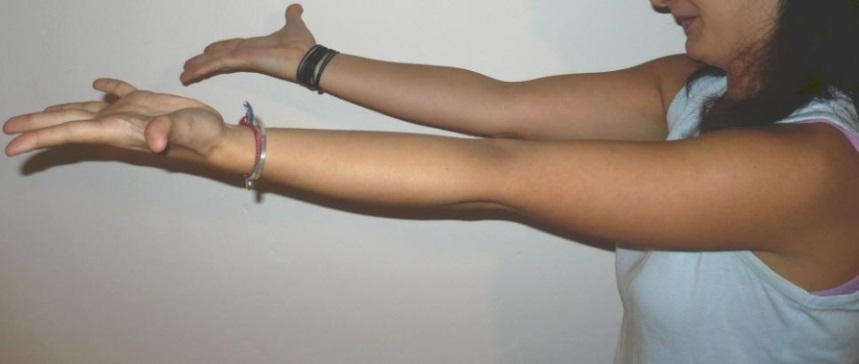 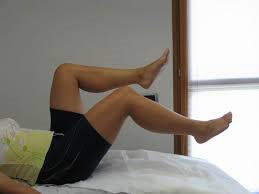 Stenie segmentarie
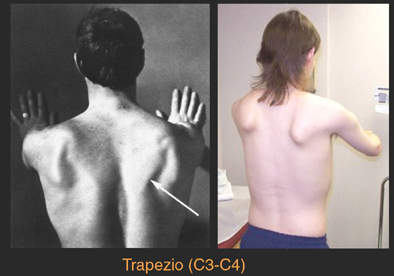 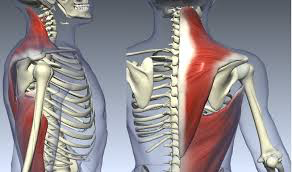 Trapezio C3-C4 solleva spalla
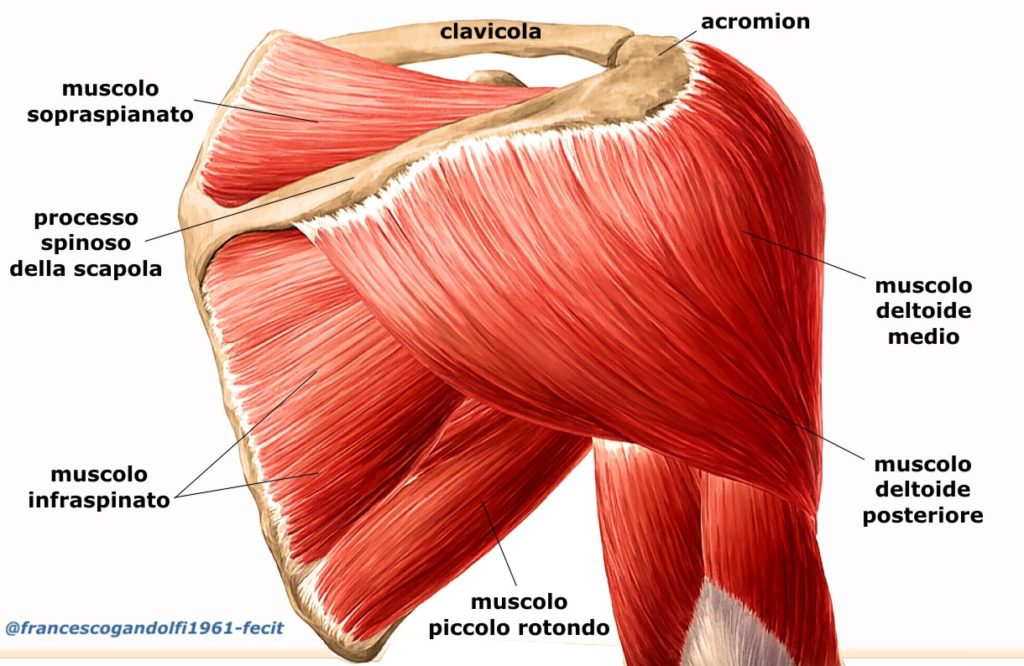 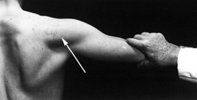 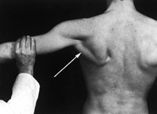 Deltoide C5-C6- abduce AS
Rotondo C5-C7  adduce AS
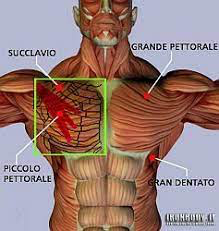 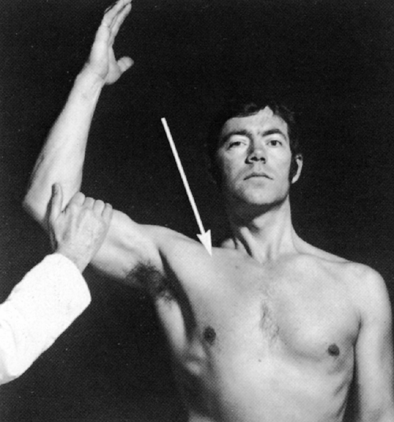 Pettorale C4-C5
Stenie segmentarie
Bicipite C5-C6
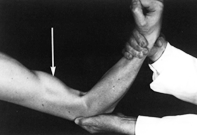 Tricipite C6-C8
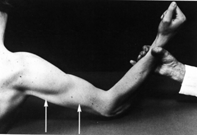 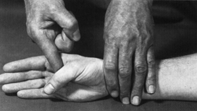 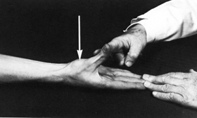 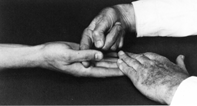 Adduttore C8-T1 ulnare
Opponente C8-T1 mediano
Abduttore C7-C8 radiale
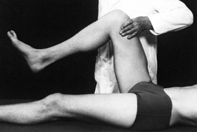 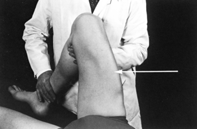 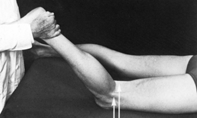 Loggia post coscia L5-S2
Ileopsoas L1-L3
Quadricipite L2-L4
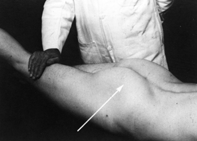 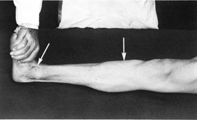 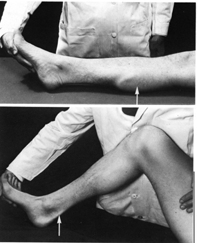 Tibiale anteriore L4-L5
Grande gluteo L5-S2
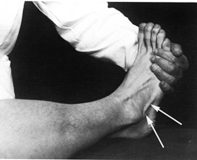 Gastrocnemio	S1-S2
Soleo	S1-S2
Peronei L5-S1
Scala Medical Research Council (MRC)
0 = assenza di movimento
1 = contrazione ventre muscolare senza movimento
2 = movimento sul piano del letto
3 = movimento contro gravità
4 = movimento contro resistenza
5 = movimento normale
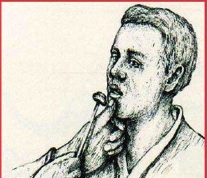 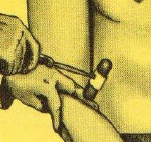 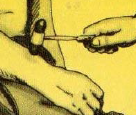 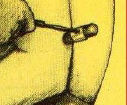 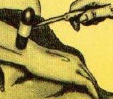 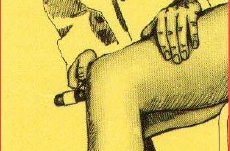 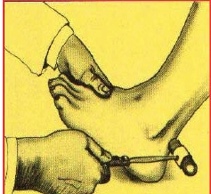 Movimenti involontari
Fascicolazioni: contrazione spontanea, rapida ed irregolare, di una o più unità motorie, senza esito motorio

Miochimie: contrazioni muscolari involontarie piuttosto ampie, ondulatorie; si manifesta spec. a carico dei muscoli facciali e dell’orbicolare delle palpebre

Tremore: Attività involontaria oscillatoria, spesso ritmica, ripetitiva,  di una parte o di parti  del corpo
A riposo (nessuna attivazione volontaria)
D’azione (presente con l’attivazione volontaria)
Posturale
Cinetico
Intenzionale 

Corea: Movimenti involontari di breve durata, relativamente rapidi, irregolari, asimmetrici, di ampiezza variabile, prevalentemente distali, 

Distonia: Prolungata, sostenuta  co-contrazione (tonica/clonica)  di muscoli antagonisti. Provoca movimenti lenti ripetitivi prolungati di torsione e posture anomale, spesso dolorose

Mioclono: Movimento involontario caratterizzato da contrazioni muscolari rapide, improvvise, ritmiche o aritmiche, di breve durata, spesso nella stessa parte del corpo
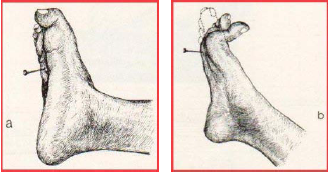 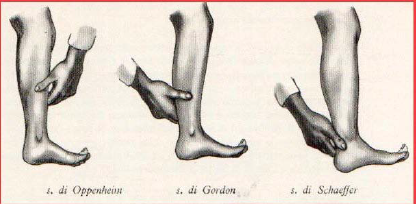 Riflessi
Intensità
Normoelicitabili (2)
Assenti/ipoevocabili (0-1)
Vivaci/policinetici (3-4)









Distribuzione
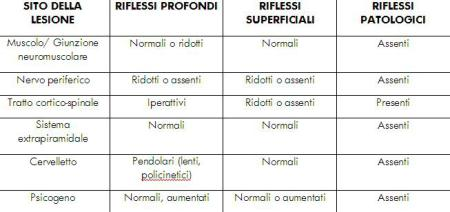 Esame obiettivo sensibilità
Sensibilità generale
Somatica
Viscerale 
Sensibilità specifica
Olfatto
Vista
Gusto
Udito
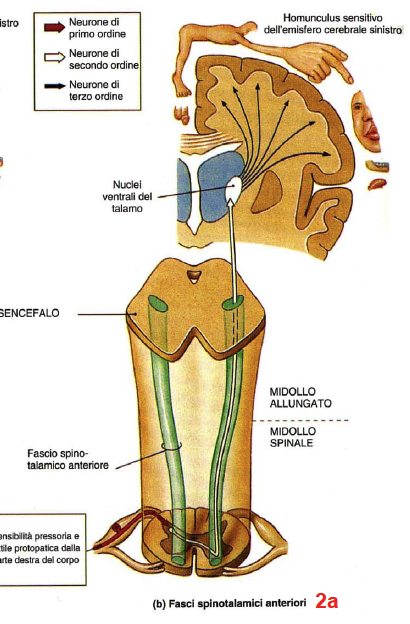 Sensibilità somatica
Sensibilità protopatiche (superficiali)  via spinotalamica
Termica (caldo e freddo) 
Dolorifica 
Tattile superficiale
Sensibilità epicritiche (profonde e complesse)  via spino-bulbo-talamica
Tattile discriminativa (localizzazione dello stimolo)
Senso di posizione e movimento (statochinestesia)
Pallestesia 
Barestesia
Stereognosia
Grafestesia
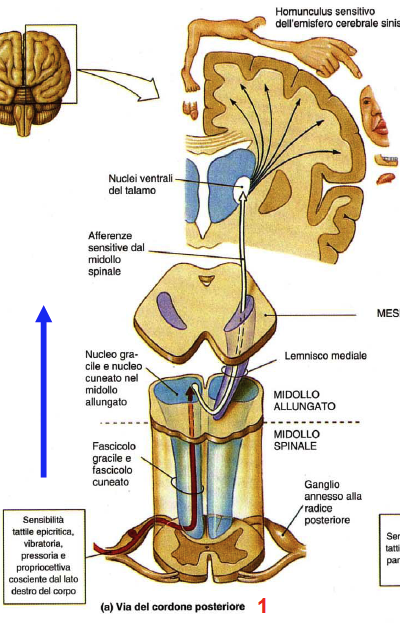 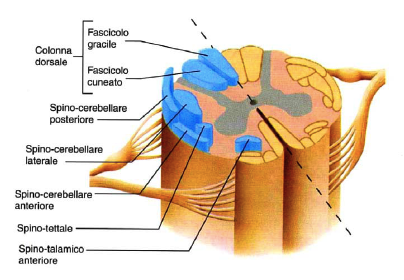 Esame obiettivo delle sensibilità
Termica: provette calda (45°) e fredda (20°)
Capacità discriminativa di 1°C tra 28 e 32°, negli estremi caldi e freddi la capacità discriminativa è minore (35-40 e 10-20°C)
Dolorifica: punta smussata ago
Dolore da pressione profonda: pizzicotto e pressione profonda a livello muscolare 
Tattile: batuffolo cotone
Propriocettiva (senso di posizione e movimento degli arti/dita): arti estesi, dita divaricate, stazione eretta a base unita ad occhi chiusi (Romberg); movimento delle dita afferrando le dita in due punti perpendicolari al movimento
Pallestesica (modalità sensitiva complessa che comprende tatto e alternanza di stimolazioni di tipo pressorio profondo): diapason 
Sensibilità discriminative:
Doppio stimolo: 3-5 mm punta dita, 4-7 cm dorso
Grafoestesia
Steroegnosia
Distribuzione nervi periferici
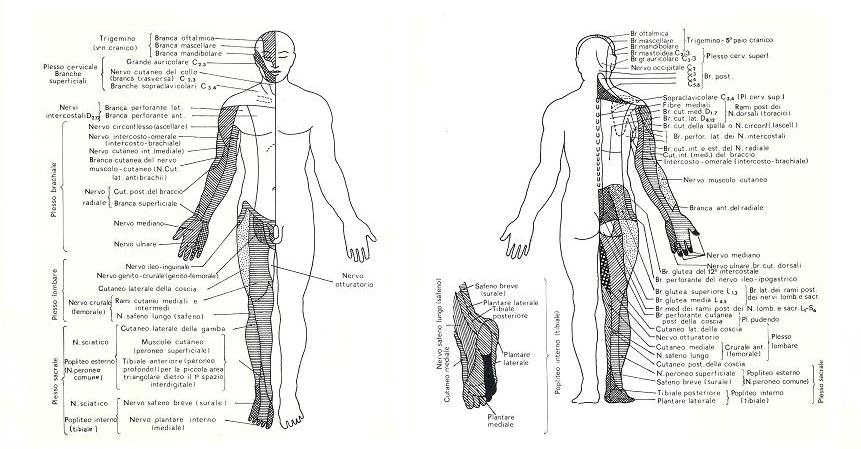 Ambito cranico: V nc
AA superiori: ramo circonflesso del nervo ascellare, radiale, mediano, ulnare
AA inferiori: femorale, cutaneo laterale della coscia, sciatico, peroneo comune, tibiale anteriore
Distribuzione radicolare
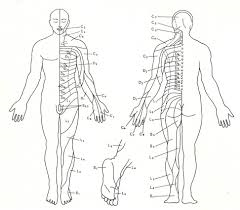 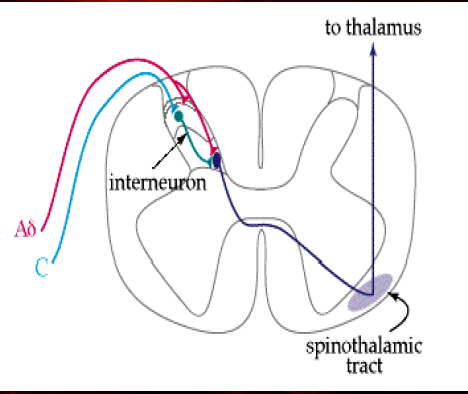 Sindromi midollari
Sindrome cordoni posteriori (tabetica): danno delle grandi fibre propriocettive
Sindrome spinale completa: perse tutte le modalità sensitive (termo-dolorifica 2-3 metameri sotto il livello della lesione)
Sindrome di Brown-Sequard (emisezione del midollo): perdita termo-dolorifica controlaterale alla lesione, propriocettiva omolaterale
Sindrome siringomielica: perdita termo-dolorifica con risparmio altre modalità sensitive
Sindromi dell’arteria spinale: perdita termodolorifica sottolesionale (deficit motorio importante)
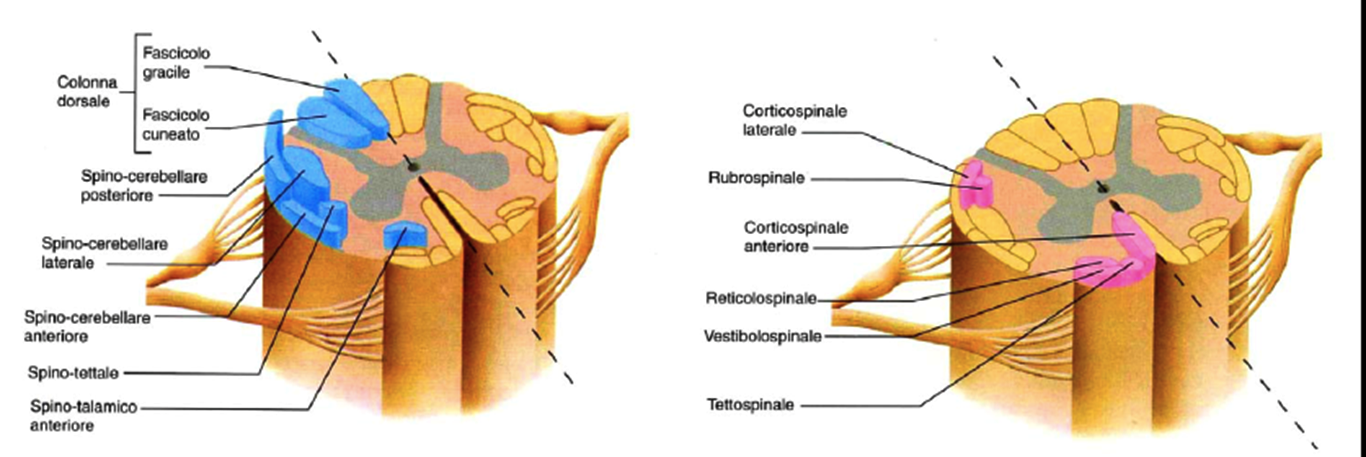 Sindromi talamiche
Perdita o riduzione di tutti i tipi di sensibilità controlaterali alla lesione
Sensibilità profonde > sensibilità superficiali
Dolore
Sindromi corticali
Da lesione del lobo parietale
Perdita delle funzioni discriminative senza compromissione delle modalità sensitive primarie 
Diminuzione della capacità di localizzare gli stimoli (topoagnosia)
Estinzione
Elevazione di soglia x riconoscimento doppio stimolo
Astereognosia (incapacità a identificare oggetto)
Agnosia tattile (incapacità a tradurlo in simbolo)
Coordinazione ed equilibrio
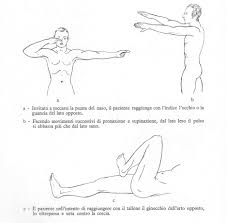 Prova indice/naso
Prova indice/orecchio
Prova indice/indice
Prova tallone/ginocchio
Diadococinesi
Prova della bicicletta

Manovra di Steward-Holmes (segno del rimbalzo)


Stazione eretta a base unita
Marcia del funambolo
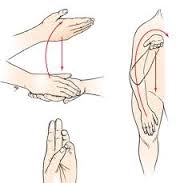 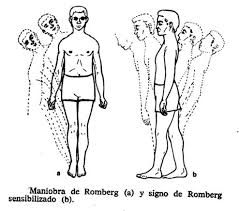 Per testare cosa?
Patologie cerebellari
Lobo flocculo-nodulare (archicerebellum)  connessioni vestibolari
Verme (paleocerebellum)  tono posturale nella stazione eretta
Emisferi (neocerebellum)  coordinazione armonica dei movimenti volontari 





Deficit propriocettivi
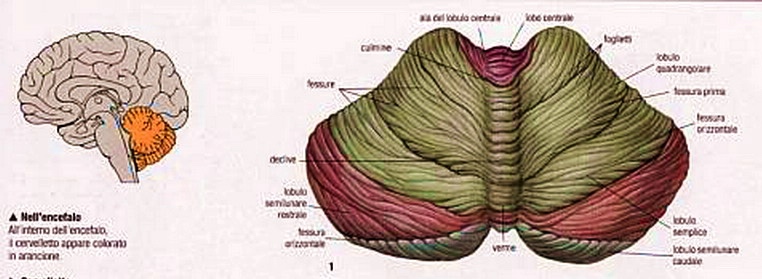 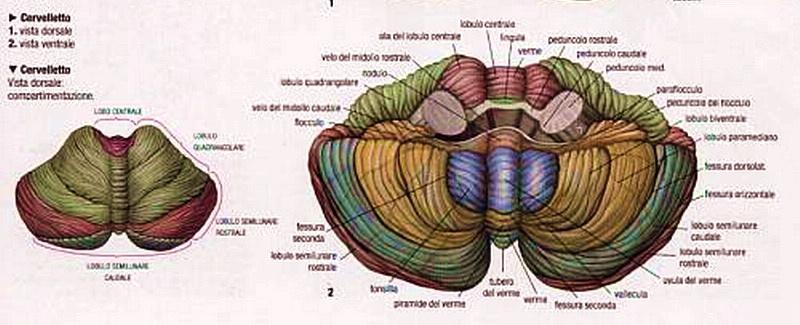 Quali anomalie
Spt nelle lesioni del lobo flocculo-nodulare e del verme:
Incapacità a mantenere la stazione eretta
Incapacità a mantenere equilibrio del tronco
Disartria
Dismetria oculare e Ny
Spt nelle lesioni emisferiche:
Ipotonia: riduzione resistenza al movimento passivo (dondolio)
Dismetria: mancanza di misura nella esecuzione di un movimento volontario
Braditelecinesia (frenage): nell’avvicinarsi al naso la mano si arresta per riprendere poi il suo cammino
Asinergia: scomposizione del gesto
Ipo/adiadococinesia: incapacità di eseguire con ritmo rapido movimento in direzioni opposte
Discronometria: ritardo iniziale di un movimento o suo prolungamento eccessivo
Tremore cinetico [e statico]: incapacità di mantenere la continuità della contrazione
Deambulazione
Spastica
Anserina
Atassica
Steppante
Ipocinetica
……
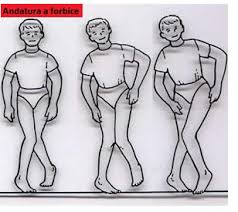 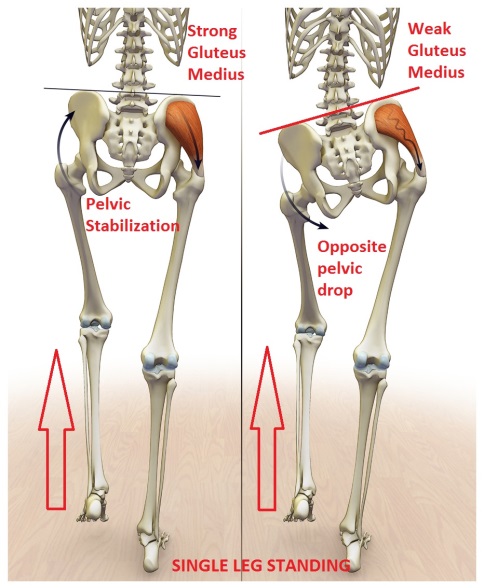 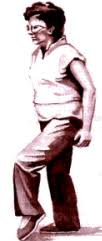 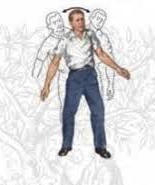 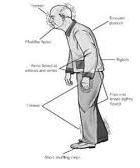